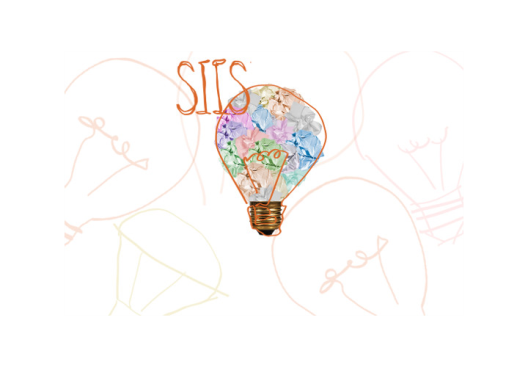 USO DE INDICADORES BIBLIOMÉTRICOS PARA PROMOÇÃO DA EQUIDADE
Carla GRANATO, UFSCar, gnt.carla@gmail.comLeandro Innocentini Lopes de FARIA, UFSCar, leandro@ufscar.br
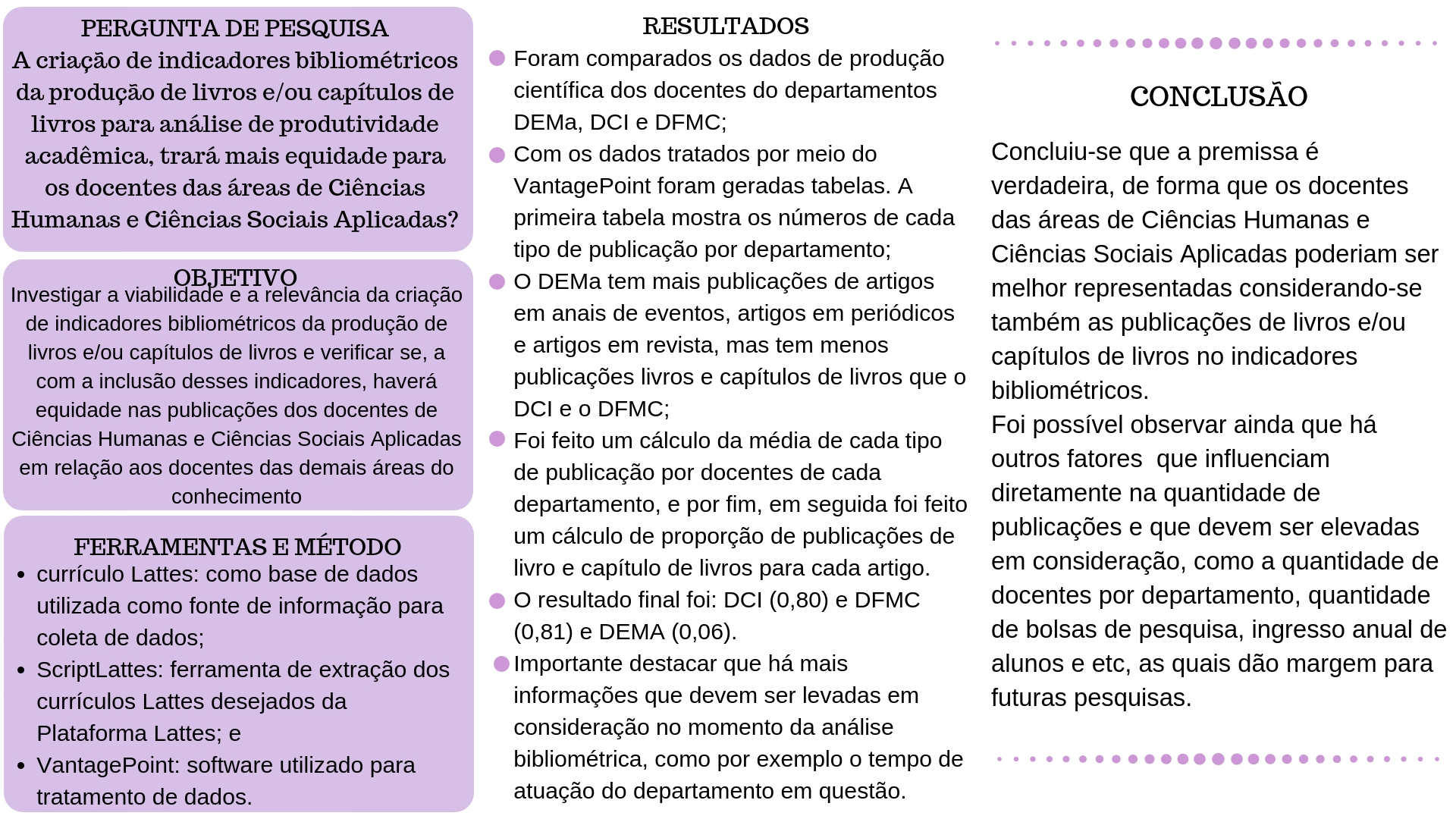 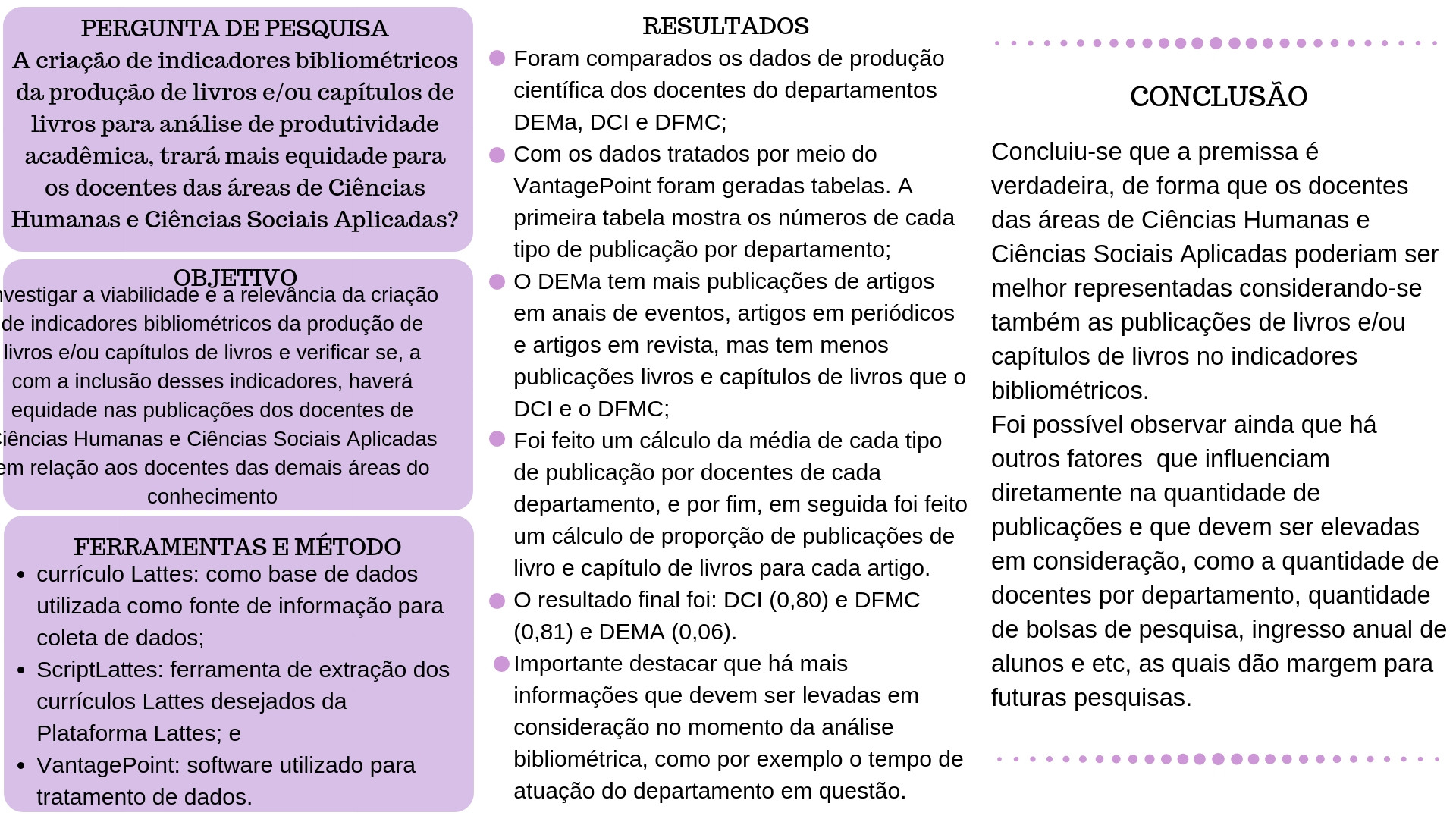 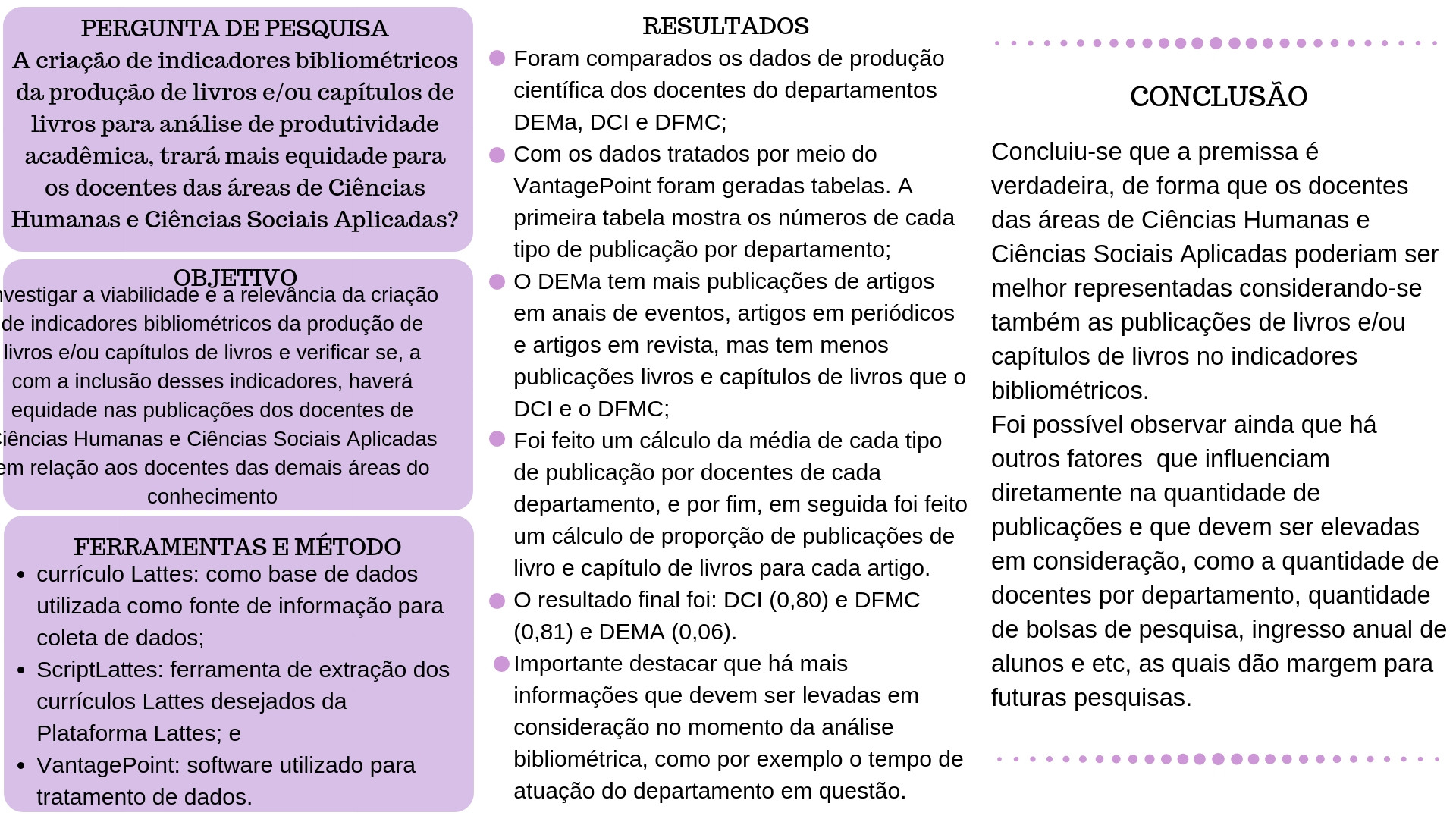